Парова турбіна
Парова турбіна – це перший паровий двигун безперервної дії, що перетворює теплову енергію в енергію обертання ротора.
В залежності від характеру теплового процесу парову турбіну розрізняють на 3 групи: чисто конденсаційні, теплофікаційні та спеціального призначення.                    Модель вала турбіни
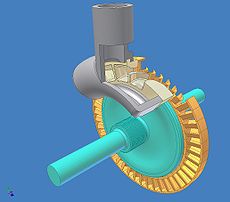 Парова турбіна складається з двох основних частин. Ротор з лопатками - рухома частина турбіни. Статор з соплами - нерухома частина.
У напрямку руху потоку пари розрізняють аксіальні парові турбіни, у яких потік пари рухається уздовж осі турбіни, і радіальні, напрям потоку пари в яких перпендикулярно, а робочі лопатки розташовані паралельно осі обертання. Частіше використовують тільки аксіальні парові турбіни.
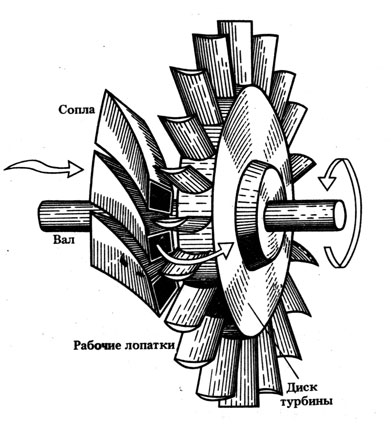 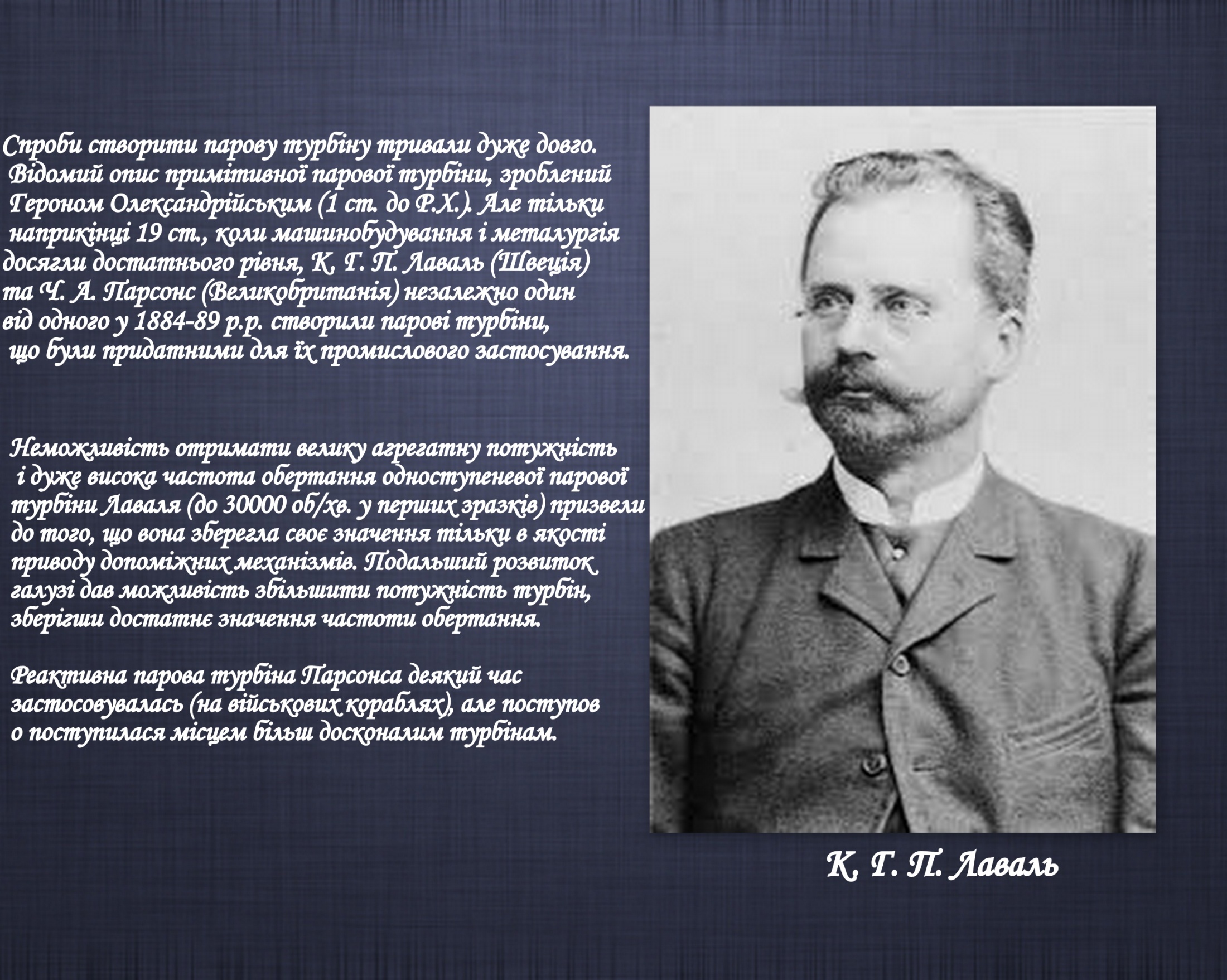 В 1884 р. Чарльз Парсонс отримав патент на парову турбіну, яку він винайшов з метою приведення до дії електрогенератора.
В 1885 р. він сконструював досконалішу версію, яка широко використовувалася на електростанціях.
І в 1889 р. біля 300 таких турбін добували електроенергію.
ТурбініяЦе перший пароплав , що містив парову турбіну. Побудований 1894 р. як експерементальне судно. Турбінія стала найбільш швидкісним судном свого часу. Серед її творців є і Чарльз Парсонс.
Переваги парових турбін
Робота можлива при різному паливі: газопідібне, рідке, тверде.
Висока теплова економічність.
Необмежена одинична потужність.
Швидкохідність і можливість непослідовного з'єднання з валом генератора.
Необмежена одинична потужність.
Недоліки парових турбін
Великі габарити і маса.
Неможливість створення високоекономічної парової турбіни малої потужності.
Потреба у великії кількості охолодження.